محاضرة مقرر تكنولوجيا تعليم  
الفرقة الثانية  شعبة لغة انجليزية

اعداد

د/ عبير دياب
 
تاريخ المحاضرة الثلاثاء 7-4-2020
عناصر المحاضرة
التعليم البرنامجى
التعريف
الاسسس التى يقوم عليه
نماذج الانشطة التى يستخدم فيها التعليم البرنامجى
مزايا التعليم البرنامجى
اوجه القصور فى التعليم البرنامجى
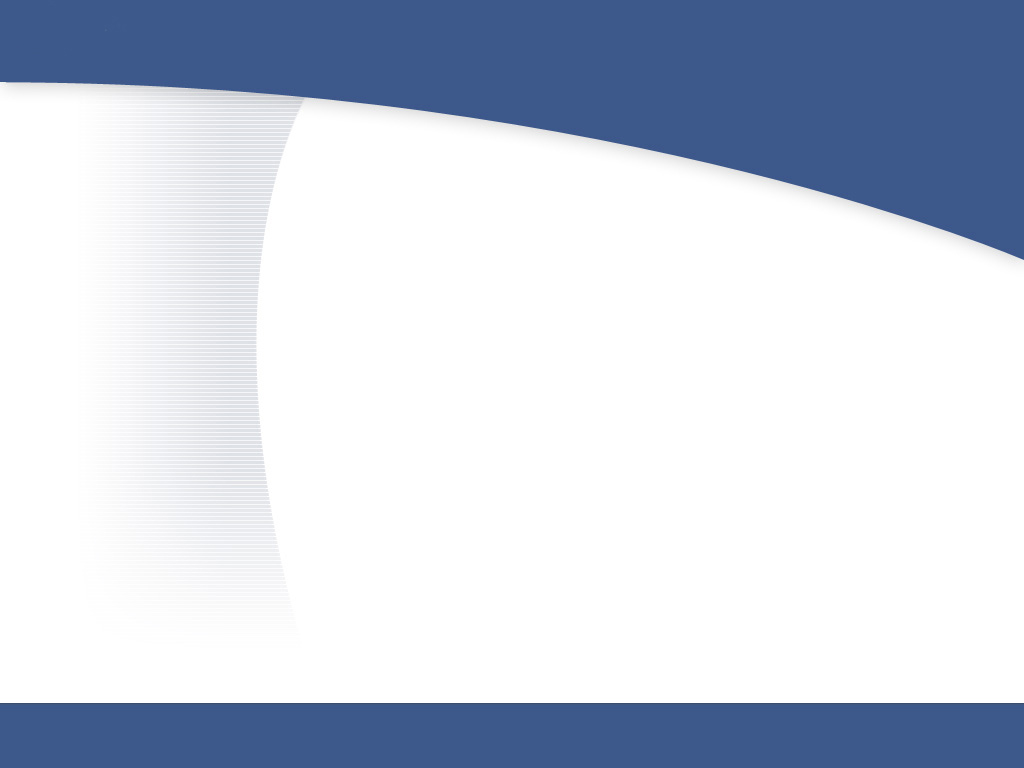 تعريف التعليم البرنامجى
هو طريقة حديثة فى العملية التعليمية جاءت نتيجة التطور التكنولوجى فى التعليم . يؤكد على التعلم الذاتى ويعتمد على الاستجابة والتعزيز اثناء التعلم  وفيه تكون المادة التعليمية مقسمة الى خطوات واطارات متتابعة تتدرج فيها المادة من السهل الى الصعب ولا ينتقل الطالب الى الاطار او الخطوة التالية الا بعد التمكن من الخطوات السابقة
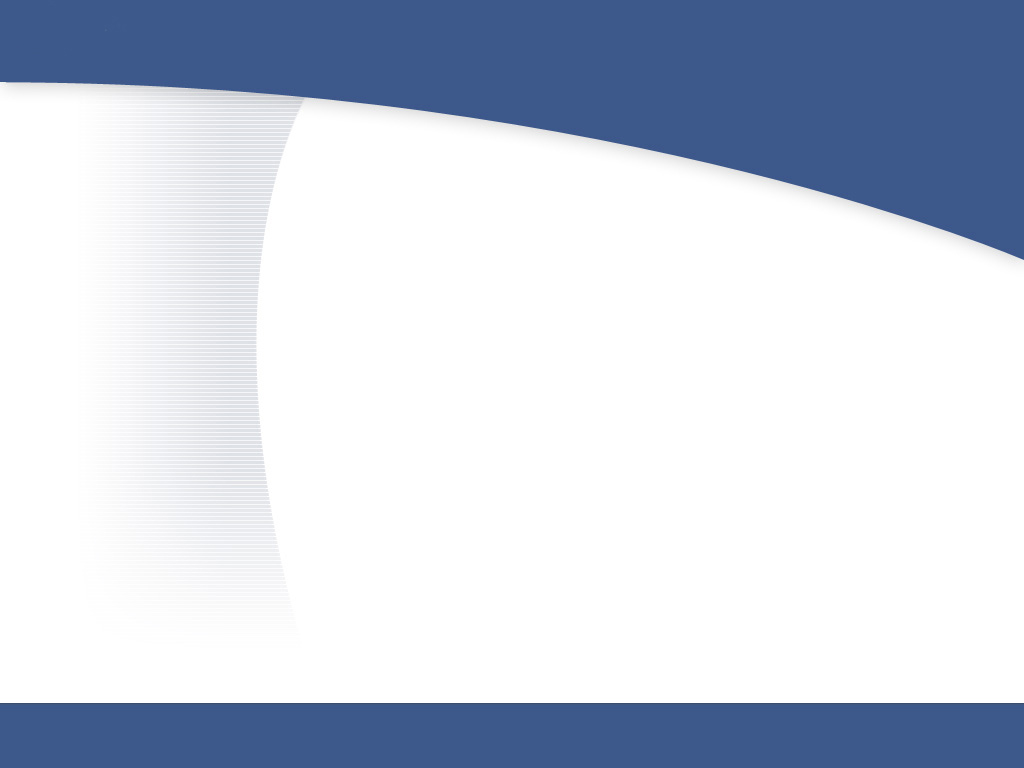 أسس التعليم البرنامجى
1- يتم تقسيم المهمة الى اطارات تمثل خطوات صغيرة 
2- المشاركة النشطة من جانب المتعلم
3- تقويم المتعلم ذاتيا من خلال معرفة مستواه والاجابه على اسئلة التقويم الموجودة بالبرنامج
4- التعزيز الفورى لكل استجابه 
5- انتقال الطالب الى الاطار او الخطوة التى تليها اا بعد التأكد من تعلم الخطوة السابقة 
6- المتعلم يتقدم حسب مستواه وقدراته
7- دور المعلم هو التوجيه والارشاد وتهيئة المواقف الخاصة بالتعلموالتقويم المستمر لضمان تقدم مستوى الطالب
نماذج الانشطة التى يستخدم فيها التعليم البرنامجى
مزايا التعليم البرنامجى
أوجه القصور فى التعليم البرنامجى